DIŞ TİCARETLE İLGİLİ TEMEL KAVRAMLAR
Döviz
Genel bir tanımlama ile yabancı ülke paralarına döviz denmektedir. Nakit şeklinde olan eldeki paraya “efektif”, nakde dönüştürülebilir herhangi bir araç şeklinde olanlara (banka havalesi, ödeme emri, döviz poliçeleri, mevduat sertifikaları, seyahat çekleri vb.) da “döviz” adı verilmektedir. Döviz, çeşitli şekillerde ifade edilebilen bir kelimedir. Türk Parasını Koruma Kanunu, dövizi efektif dahil, yabancı parayla ödemeyi sağlayan her türlü hesap, belge ve araç olarak ifade etmektedir.
Bu tarif, dövizin dar anlamda bir tarifidir. Geniş anlamda döviz ise yabancı ülkelere ödeme yapmaya yarayan her çeşit araçtır. Bu anlamda çek, poliçe, emre yazılı senet, hazine bonosu, hisse senedi ve tahvil şeklindeki araçlar konvertibl para rejimlerinde döviz olarak kullanılır. Özellikle bankacılık uygulamalarında nakit yabancı paralara karşılık olarak, bu gibi para yerine geçen ödeme araçlarına da döviz denmektedir.
Kambiyo
Kambiyo, para ya da para yerine geçen belgelerin değiştirilmesi işlemidir. Para alım ve satımı ile ilgili işlemleri kapsar. Kambiyo senedi ise kıymetli evrakın tüm özelliklerini taşıyan ve uygulamada en yaygın olarak kullanılan kıymetli evrak çeşididir. Kanunen emre yazılı olarak düzenlenen, içerdikleri hak bakımından mutlaka bir para alacağını konu edinen, ekonomik alanda çok işlem ve etki gören önemlerinden dolayı Türk Ticaret Kanunu’nda özel olarak düzenlenmiştir.
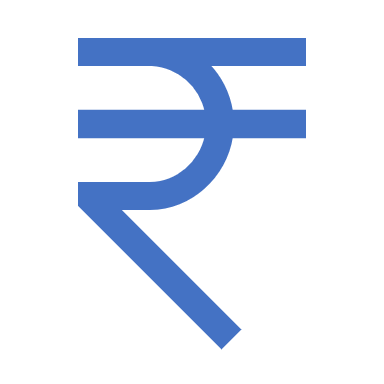 Kambiyo Mevzuatı:
 Para ve diğer menkul kıymetler ile maden ve taşların iç piyasada tedavülü ve ülkeden ihraç veya ülkeye ithaline ilişkin usul ve esasları düzenleyen hukuki metinler bütününe kambiyo Mevzuatı denilir.
Merkez Bankası: Türkiye Cumhuriyeti Merkez Bankası ve şubelerini ifade eder.
Efektif: Banknot şeklindeki bütün yabancı ülke paralarını ifade eder.
Döviz: Efektif dâhil yabancı parayla ödemeyi sağlayan her türlü hesap, belge ve vasıtaları ifade eder.
Konvertibl Dövizler: Uluslararası para piyasalarında bütün ülkelerce kabul gören ve bu sebeple bir diğer ülke parasına serbestçe çevrilebilme imkânına sahip dövizlerdir.
Döviz Alım Belgesi (DAB): İhracat bedellerinin ve ihracatçının bankası tarafından talep edilen banka komisyonlarının alışı yapılırken düzenlenen belgeye denir.
Döviz Satım Belgesi (DSB): Dışarıya ödenen ithalat bedelleri, aracı komisyoncunun komisyonları, yurt içindeki bankanın yurt dışındaki muhabir şubelerinin talep ettiği komisyonlar vb. için düzenlenen belgeye denir.
Döviz Tevdiat Hesabı (DTH): Gerek yurt dışında gerek yurt içinde yerleşik gerçek veya tüzel kişilerin serbest tasarruflarında bulunan döviz veya efektiflere banka veya özel finans kurumlarında açtırdıkları tevdiat hesaplarıdır. Bu hesaplardaki dövizlerin kullanımı serbesttir.
Gümrük
Bir ülkenin giriş ve çıkışında ticari hareketlerin denetim ve gözetiminin yapıldığı yer olarak tanımlanır. Diğer bir tanımla da yurt dışına gidiş veya yurt dışından dönüş sırasında gümrük işlemlerinin yapıldığı yerdir. Gümrük işlemlerinin en önemli bölümünü dış ticaret işlemlerini yapan işletmeleri ilgilendiren aşağıdaki bölümleri önem kazanmaktadır.
Gümrük tarifesi: Dış ekonomi politikasının en eski ve en çok kullanılan araçlarından biridir. Tanımda gümrük, belli bir malın gümrük sınırını geçişinde ödenen vergi ve harçlardır. Tarife ise, uluslararası ticarete konu olan bütün mallara uygulanan vergileri belirleyen listelerdir. Gümrük vergileri, gümrük yükümlülüğünün doğduğu tarihte yürürlükte olan gümrük tarifesine göre hesaplanır.
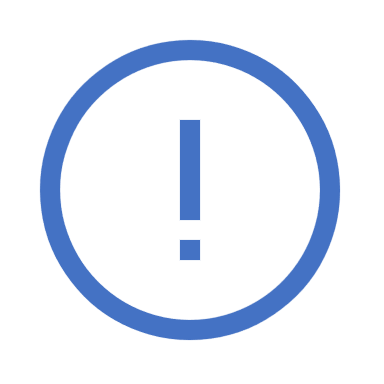 Gümrük tarifesi;
Bakanlar Kurulunca kabul edilen Türk Gümrük Tarife Cetvelini Tamamen veya kısmen Türk Gümrük Tarife Cetveli’ne dayanan diğer cetvelleri
Eşyaya uygulanacak gümrük vergi oranlarını, tarım politikası veya işlenmiş tarım ürünleriyle ilgili alınan ithalat vergilerini Türkiye'nin bazı ülkeler veya ülke grupları ile yaptığı anlaşmalar gereği tercihli tarife uygulamalarını
 Türkiye tarafından tek taraflı olarak bazı ülkeler, ülke grupları veya toprak parçaları için tanınan tercihli tarife uygulamalarını İthalat vergilerinde, bazı eşyaya şartlı olarak uygulanacak muafiyet veya indirim uygulamalarını diğer tarife uygulamalarını kapsar.
Gümrük kapısı
Eşyanın “gümrük kıymeti”: Eşyanın gümrük kıymeti, gümrük tarifesinin ve eşya ticaretine ilişkin belirli konularda getirilen tarife dışı düzenlemelerin uygulanması amacıyla Gümrük Kanunu ile Gümrük Yönetmeliği’nde yer alan hükümler çerçevesinde belirlenen kıymettir. İthal eşyasının gümrük kıymeti deyimi, ithal eşyası üzerinden advalorem sisteme göre gümrük vergisinin hesaplanmasına esas teşkil edecek eşya kıymetini belirtir.
Kıymet tespit yöntemleri şunlardır:
Satış bedeli yöntemi
Aynı eşyanın satış bedeli yöntemi
Benzer eşyanın satış bedeli yöntemi
İndirgeme yöntemi
Hesaplanmış kıymet yöntemi
Son yöntem
Marka
Marka bir veya bir grup üretici ve satıcının mal ve hizmetlerini belirlemeye, tanıtmaya ve rakiplerininkinden ayırıp farklılaştırmaya yarayan isim, terim, sözcük, simge (sembol), tasarım (dizayn), işaret, şekil, renk veya bunların çeşitli bileşenleridir.
Serbest Bölge
Serbest bölgeler, bulundukları ülkenin siyasi sınırları içinde yer alan, fakat Dış Ticaret, Vergi ve Gümrük Mevzuatı açısından gümrük hattı dışında sayılan bölgelerdir.
Serbest bölgelerde sınai ve ticari faaliyetler için ülkede sağlanandan daha geniş muafiyet ve teşvikler tanınır. Türkiye’de serbest bölgeler, Türkiye Gümrük Bölgesi’nin parçası olmakla beraber serbest bölgeler; Serbest dolaşımda olmayan herhangi bir gümrük rejimine tabi tutulmadığı; gümrük vergisi, ticaret ve kambiyo uygulamaları bakımından Türkiye gümrük bölgesi dışında kabul edildiği
Serbest dolaşımdaki eşyanın ise çıkış rejimi hükümlerine tabi yerlerdir.
Sigorta
Dış ticarete konu olan mallar ihracatçı tarafından ithalatçıya teslim edilene kadar geçen süre için sigorta yaptırılır. Bu durum iki tarafın yapacağı teslim sözleşmesinde açıkça ifade edilmelidir. Malların bir yerden bir yere bir veya çok sayı ve türdeki nakil aracıyla taşınması sırasında uğrayabileceği ziyan ve hasarları güvence altına alan sigorta türüdür. Diğer bir deyişle, bu sigorta türüyle, sevkiyat sırasında gerçekleşme ihtimali olan risklere karşı sigortalının mal üzerindeki menfaati korunmaktadır. Sigortalanabilir menfaatin neler olabileceğini ve bu menfaatini sigortasının ne denli genişliklerde sağlanabileceğini açıklamadan önce, emtia sigorta poliçesine gereksinim duyulan alanları sıralamak gerekmektedir.
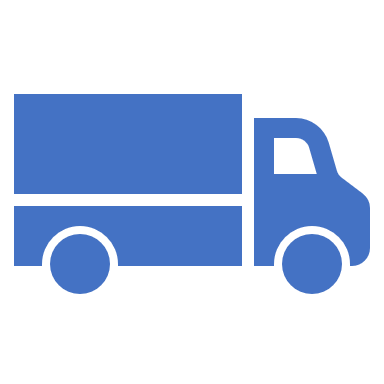 Bu alanlar şunlardır:
Dahîlî taşımacılık
İhracatta taşımacılık
İthalatta taşımacılık
Sigortalatanın isteği doğrultusunda, dar veya geniş olarak sağlanan teminatlar, her sevkiyat türü için ve kapsamlarının genişliği ile doğru orantılı fiyat uygulamalarına tabidirler. Ayrıca bu fiyat uygulamaları kendi içlerinde sefere ve emtianın cinsine göre değişiklikler arz etmektedir.
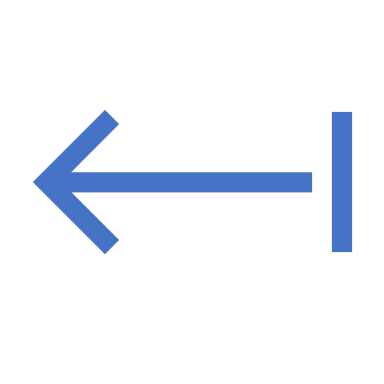 İthalat
Başka ülkelerde üretilmiş malların, ülkedeki alıcılar tarafından satın alınmasıdır. Dış alım da denilmektedir. İhracatın karşıtıdır ve onunla birlikte bir ülkenin dış ticaret dengesini oluşturur. İthalat, özel ya da tüzel kişilerce kamu iktisadi kuruluşları ya da devlet tarafından doğrudan yapılabilir.
İhracat
Bir malın yabancı ülkelere döviz karşılığı yapılan satışına ihracat denir. Ürünün ihracata yönelik biçimde kaliteli ve uluslararası standartlara ve piyasa şartlarına uygun biçimde üretilmesinden, yurt dışında pazarlanması, reklam ve tanıtımının yapılması, dış satımının gerçekleştirilmesi, en uygun ambalaj ve nakliye biçiminin seçilmesi, ihracatçının ülkesindeki dış ticaret mevzuatını bilerek zamanında gerekli işlemleri tamamlaması ve ürünün istenilen yere zamanında teslimine kadar uzanan çeşitli aşamalardan geçerek gerçekleşir.
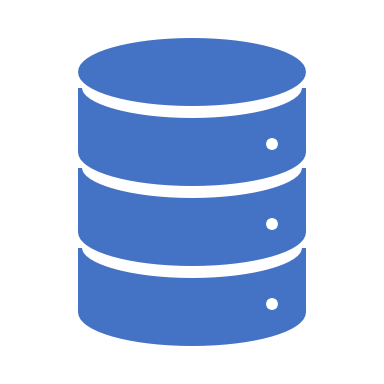 Transit Ticaret
Transit ticaret, yurt dışında veya serbest bölgede yerleşik bir firmadan ya da antrepodan satın alınan malın, ülkemiz üzerinden transit olarak veya doğrudan doğruya yurt dışında veya serbest bölgede yerleşik bir firmaya ya da antrepoda satılmasıdır.
Transit ticaret talepleri, "Transit Ticaret Formu" düzenlenmek suretiyle bankalara yapılır. Transit ticarete konu olan mallarla ilgili olarak, ithalata ve ihracata ilişkin vergi, resim, harç ve fon tahsil edilmez. Gümrük İdarelerince verilebilecek izne istinaden malların Türk gümrük hattını aşarak işçilik görmek üzere fiktif depo veya antrepolara alınması "fiili ithal" hükmünde değildir. Uluslararası anlaşmalarla ticareti yasaklanmış mallar ile Müsteşarlığın madde politikası itibariyle transit ticaretinin yapılmasını uygun görmediği mallar transit ticarete konu olamaz. İthalat ve ihracat yapılması yasaklanmış ülkelerle transit ticaret yapılamaz.